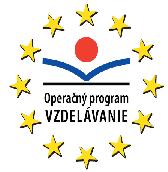 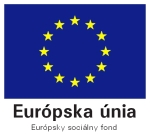 Žilina a okolie
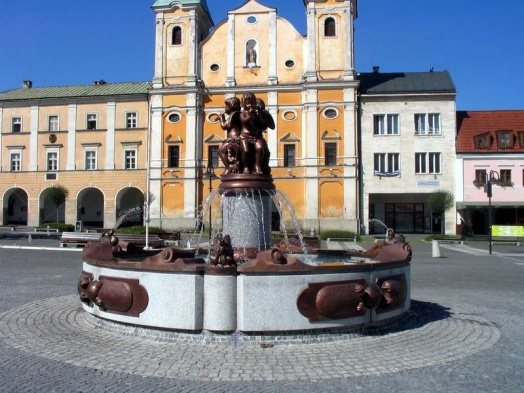 4. ročník

Mgr. Mariana Bančanská
Základná škola Sačurov
Jeden z významných slovenských básnikov nazval Žilinu perlou na Váhu. Niet hádam výstižnejšej charakteristiky. Je to mesto s jedinečnou históriou i množstvom unikátnych historicko - umeleckých pamätihodností, mesto neopakovateľnej urbanistickej architektoniky, ktoré už v stredoveku právom nazývali uhorským Norimbergom.
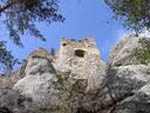 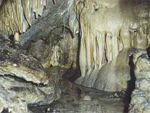 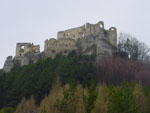 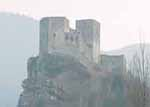 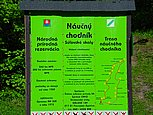 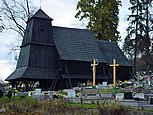 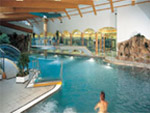 Žilina patrí medzi najvýznamnejšie mestá v Slovenskej republike, bola a stále je centrom severozápadného Slovenska. Toto svoje postavenie získala vďaka geografickým podmienkam, ale i historickým vývinom.      Mesto leží v kotline na sútoku troch riek : Váhu, Kysuce a Rajčanky, Žilina je križovatkou medzinárodných cestných trás E 50 a E 75, spájajúcich sever Európy s juhom a východ so západom, a predovšetkým je dôležitým železničným uzlom.
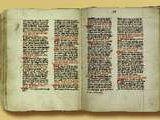 ŽILINSKÝ KRAJ :  
                                rozloha :: 6788 km2                                hranice :: s Poľskou a Českou republikou,                                11 okresov,                                 315 obcí, 18 z nich získalo štatút mesta,                                 692 434 obyvateľov 
                                (z toho je 97,5 % Slovákov, 0,9 % Čechov, 0,4 %        
                                Rómov)                                 najzaľudnenejší okres Žilina                                najmenej zaľudnený okres Turčianske Teplice                                 najväčšie mesto Žilina                                najmenšie mesto Rajecké Teplice.
Žilina je na :
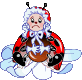 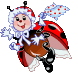 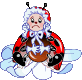 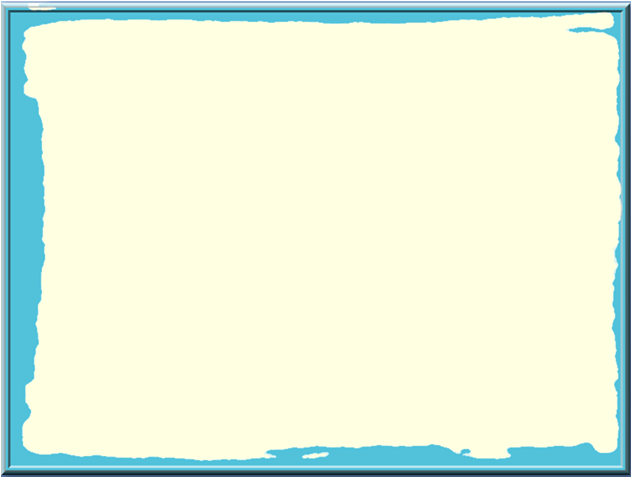 na juhu 
Slovenska
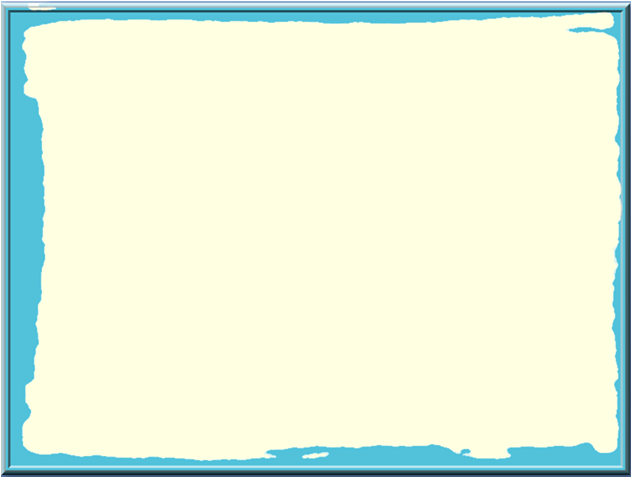 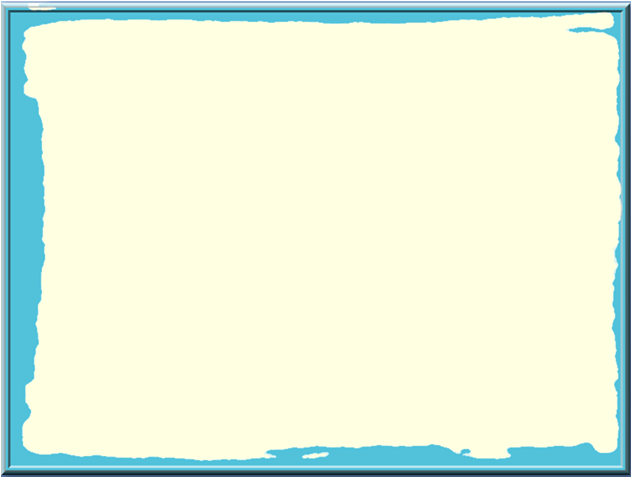 na západe
Slovenska
severe 
Slovenska
V Žiline sa do Váhu vlievajú rieky
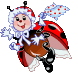 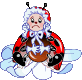 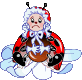 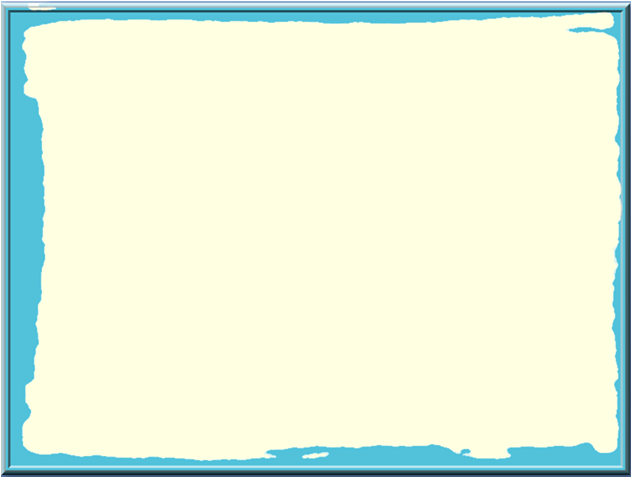 Topľa a 
Ondava
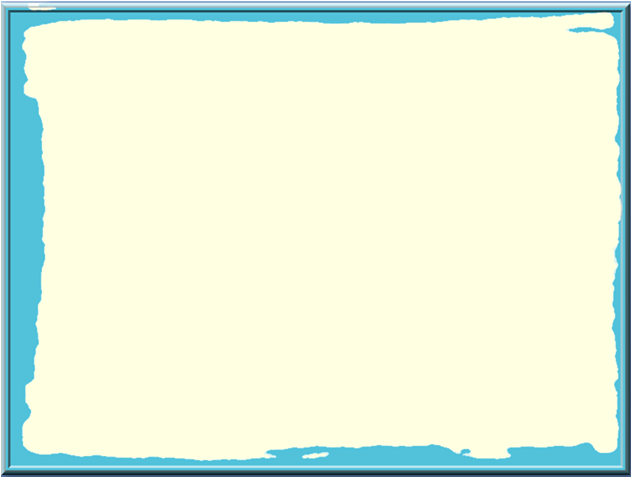 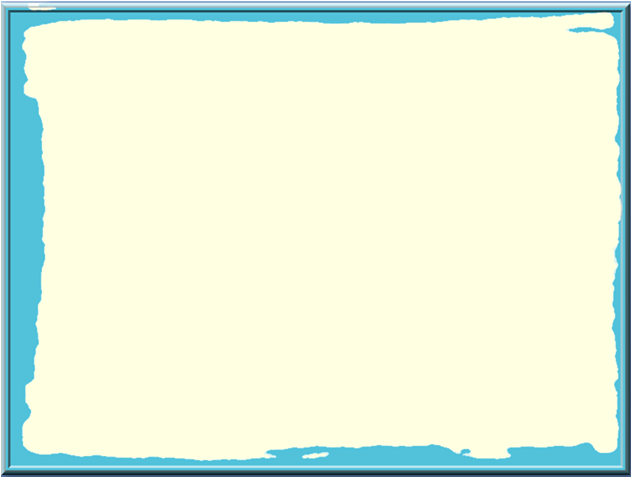 Kysuca a 
Nitra
Kysuca a 
Rajč	ianka
Kraj v okolí Žiliny sa  nazýva:
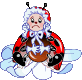 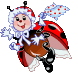 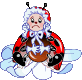 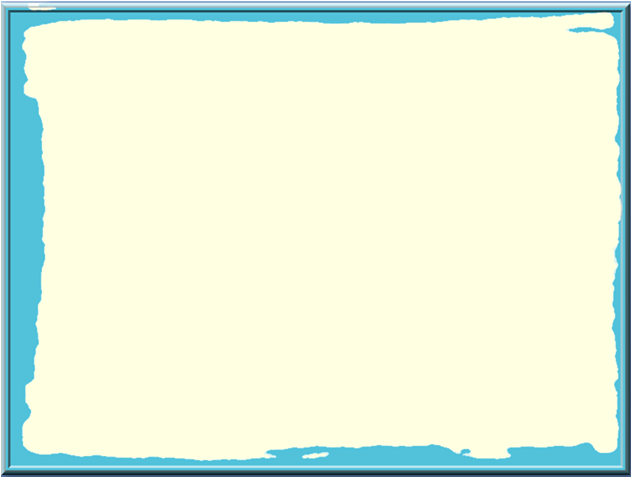 Žilinská
dolina
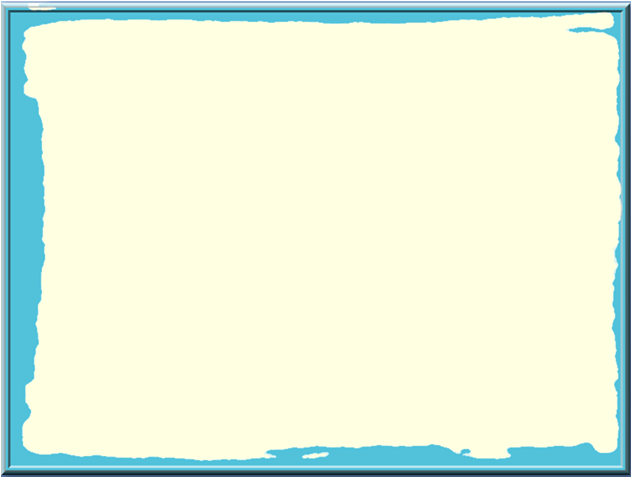 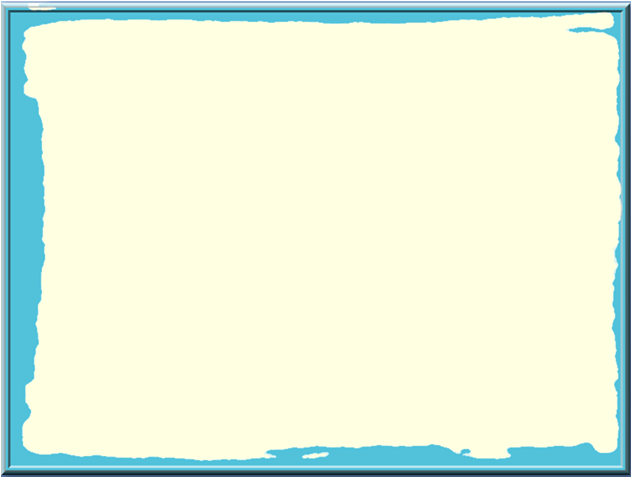 Žilinská 
rovina
Žilinská 
kotlina
Ktorá rieka preteká  Žilinou?
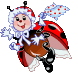 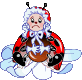 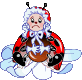 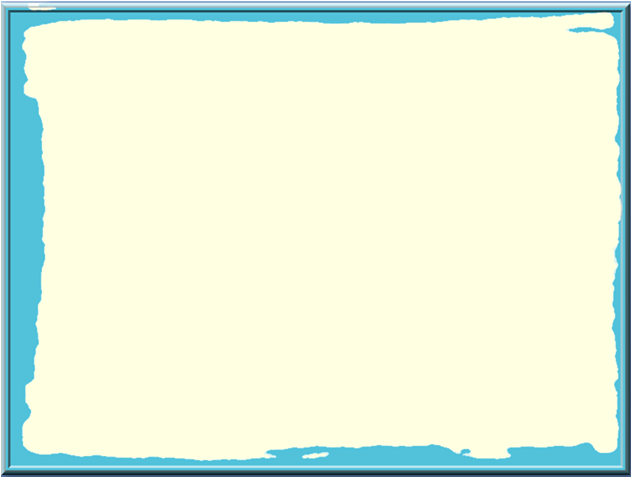 Dunaj
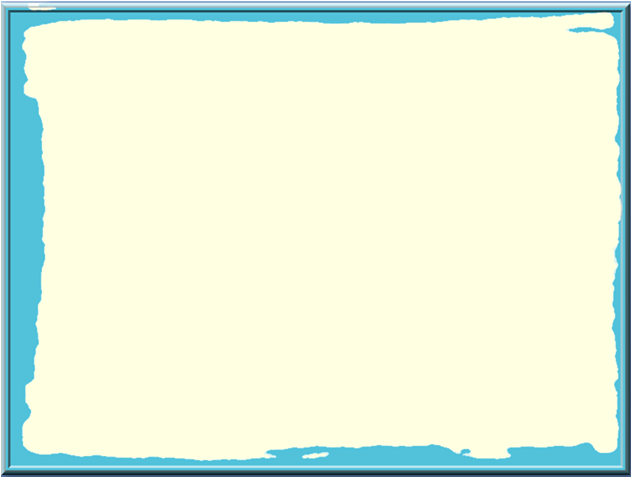 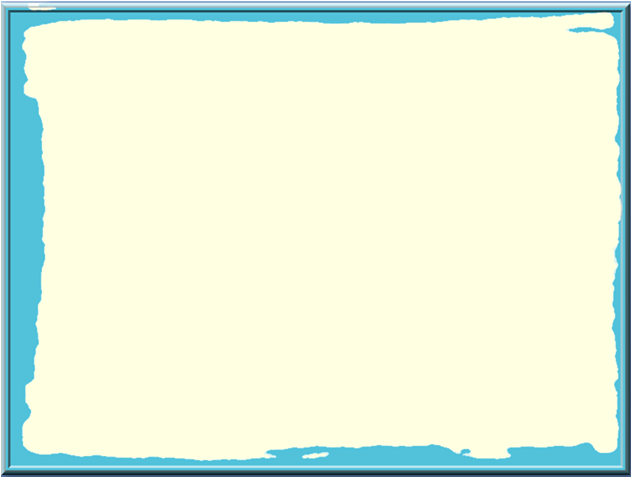 Hron
Váh
Zo Žiliny v minulosti viedli cesty 
na sever:
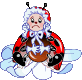 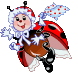 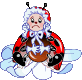 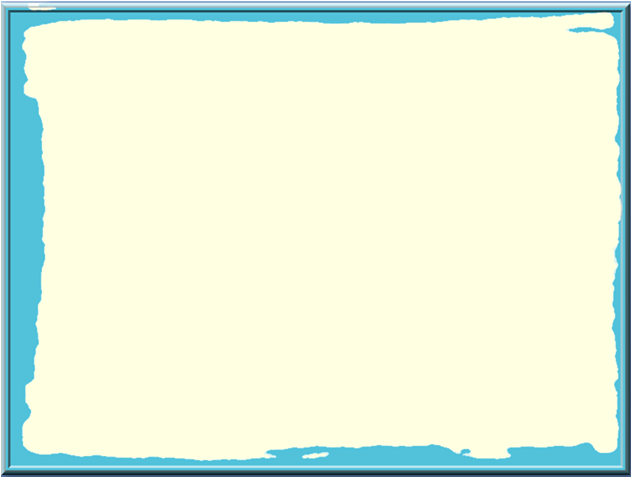 na 
Ukrajinu
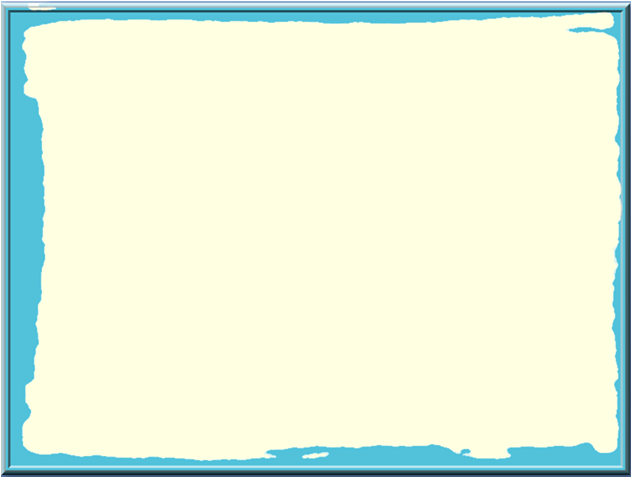 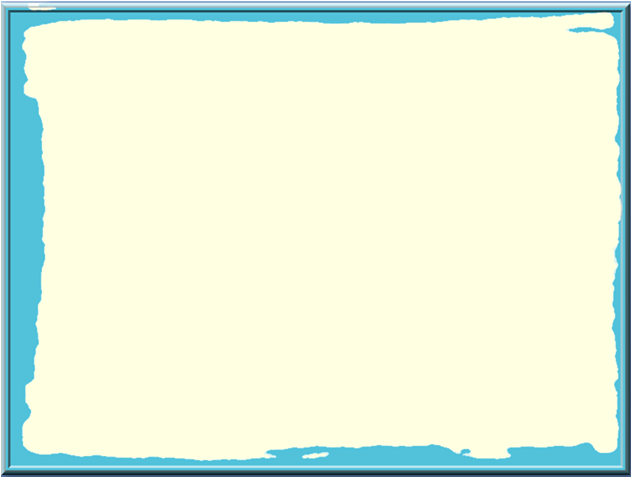 do
Rakúska
do Poľska
ZDROJE
www.gify.nou.com
www.beruska8.cz
www.travel-to-zilina.biz/hrad/index.htm
Šablona: E. Maninová